Runnels CountyTown Hall Meeting
Jail Repairs / Bond Election
Runnels County Officials
Julia MillerCounty Judge
Carl KingCommissioner, Precinct 1

Chris OckerCommissioner, Precinct 2
Brandon PoehlsCommissioner, Precinct 3

Juan OrnelasCommissioner, Precinct 4
Carl SquyresCounty Sheriff
Architects / Financial Services
Kenny Burns – Burns Architecture LLC
Kye Franke – KFW Architects, AIA


Paul Jasin – Specialized Public Finance Inc.
What have we been up to?
November 2023 - Jail Commission shut down the county jail due to mold issues.
Mold remediation – clean up only. Purchased dehumidifiers to temporarily resolve the reoccurrence of mold.
Replaced one AC unit (12 units remaining to be replaced).
Sewer smell has been temporarily addressed (Cast iron & copper plumbing issues  within the walls yet to be addressed.) 
Replaced cameras due to safety & security concerns (Need additional cameras).
Replaced generator & transfer switches.
Currently replacing exterior due to water intrusion from hail damage.
Upgraded control board (electronics only) for all cell doors and intercoms into each cell (Sliding cell doors yet to be addressed).
Purchased a transport van. 
Hired full time maintenance person.
Expended $1,119.992 on repairs since 2022.
Remaining Jail Repairs
The following is a partial list of some of the work that may be undertaken in connection with the financed project.

 Fire Alarm System Water Sewer Improvements Thermostats HVAC and Dehumidifiers Lighting Jail Doors Intake restroom upgraded to ADA accessible Security - cameras Security - perimeter
CONTROL PANEL for
HVAC System andFire Suppression


Entire system to be replaced.
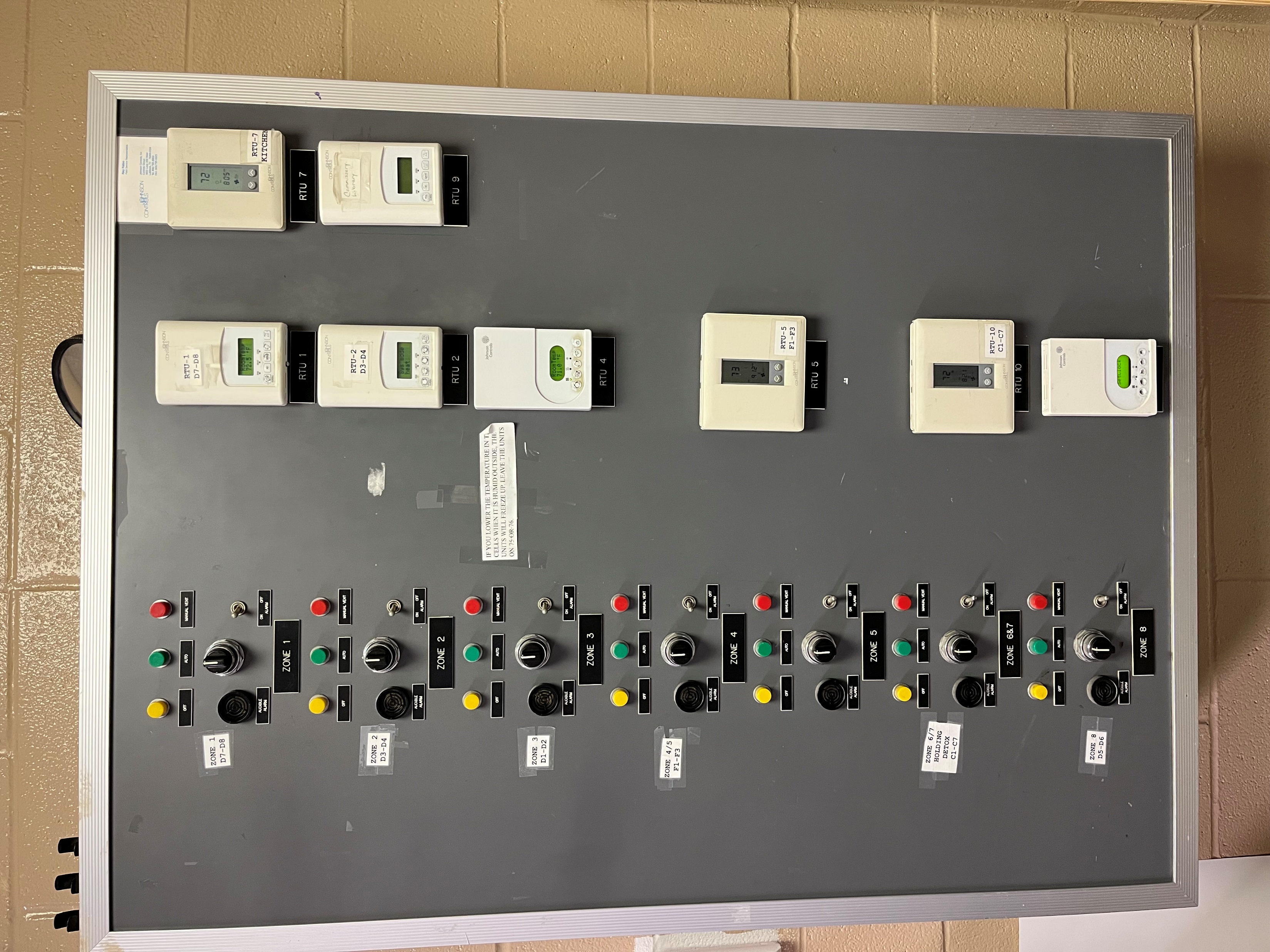 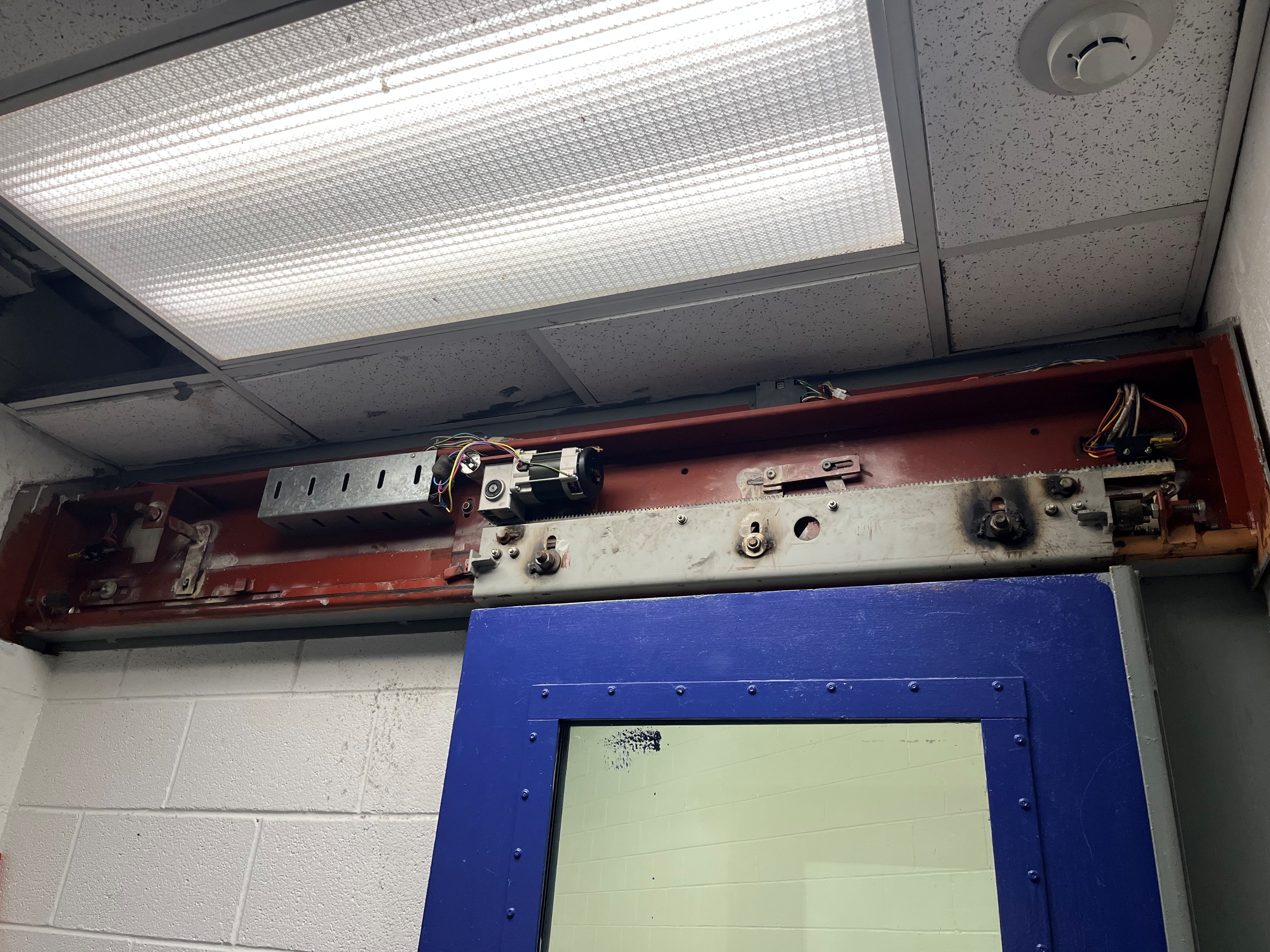 SLIDING DOORS

Due to constant wear, all sliding doors to be replaced with swinging doors.
CELL DOORInadequate security / safety.
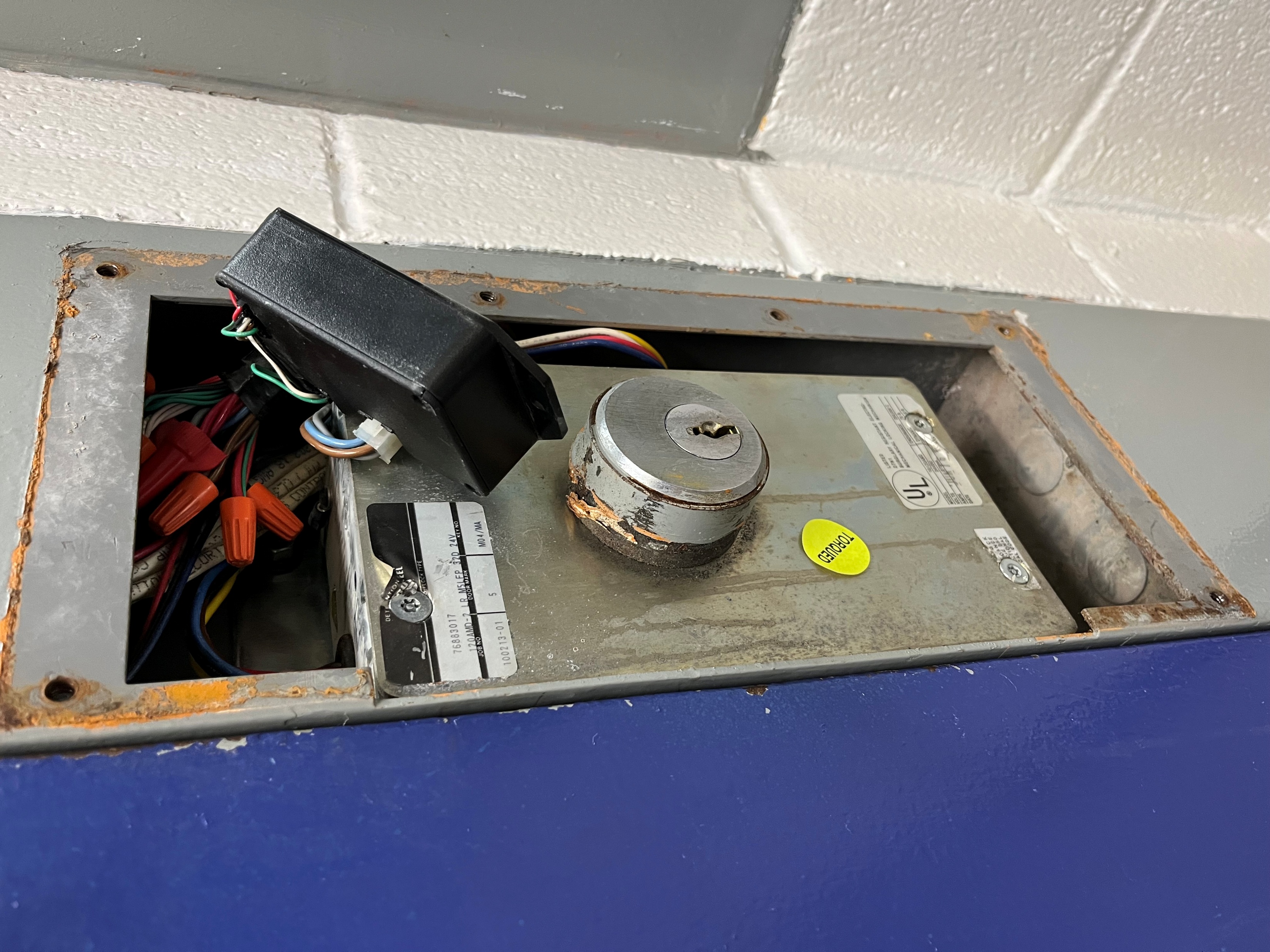 CELL DOOR (locking mechanism)Inadequatesecurity / safety.
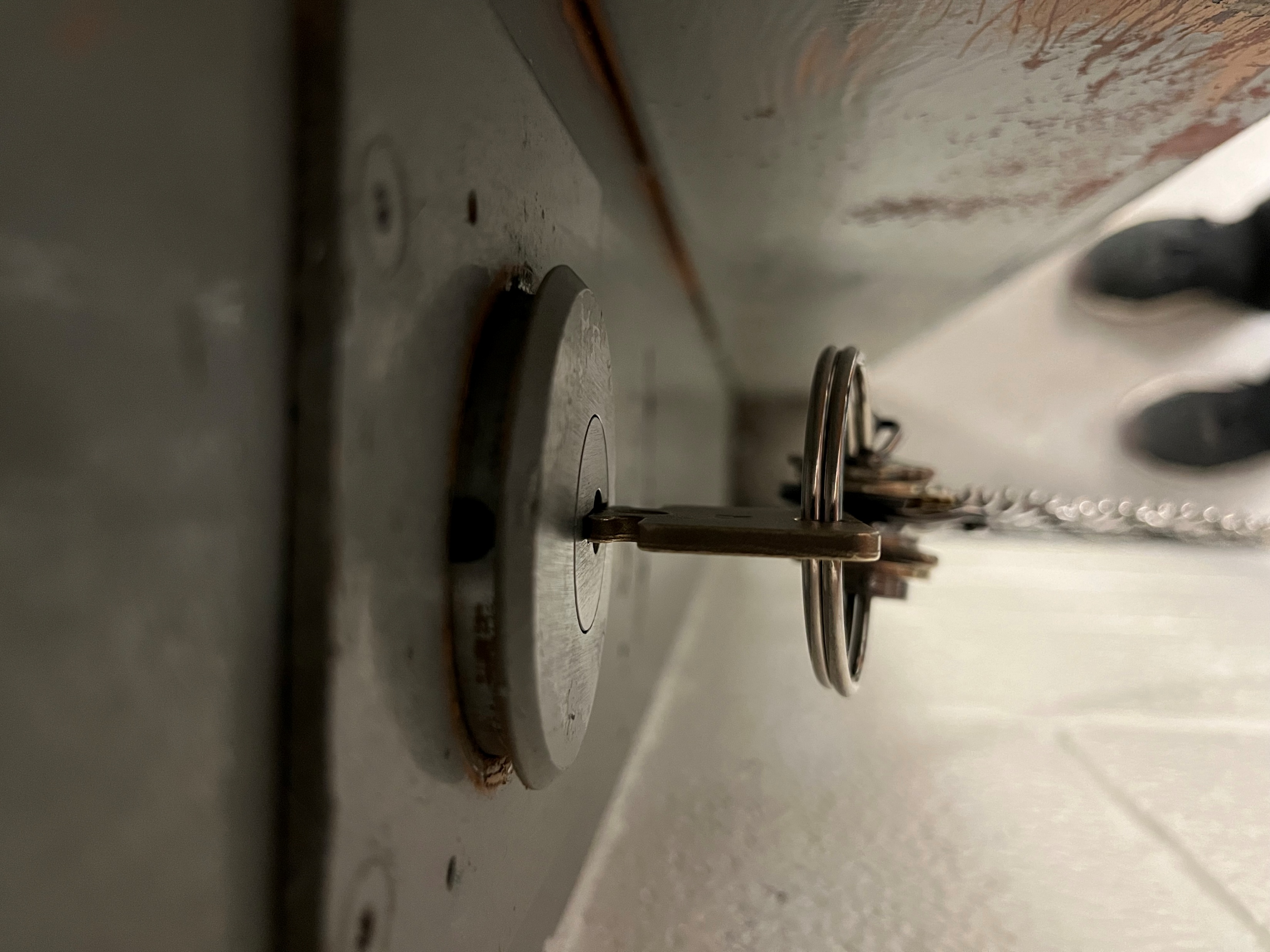 CELL DOOR FRAME

To be repaired
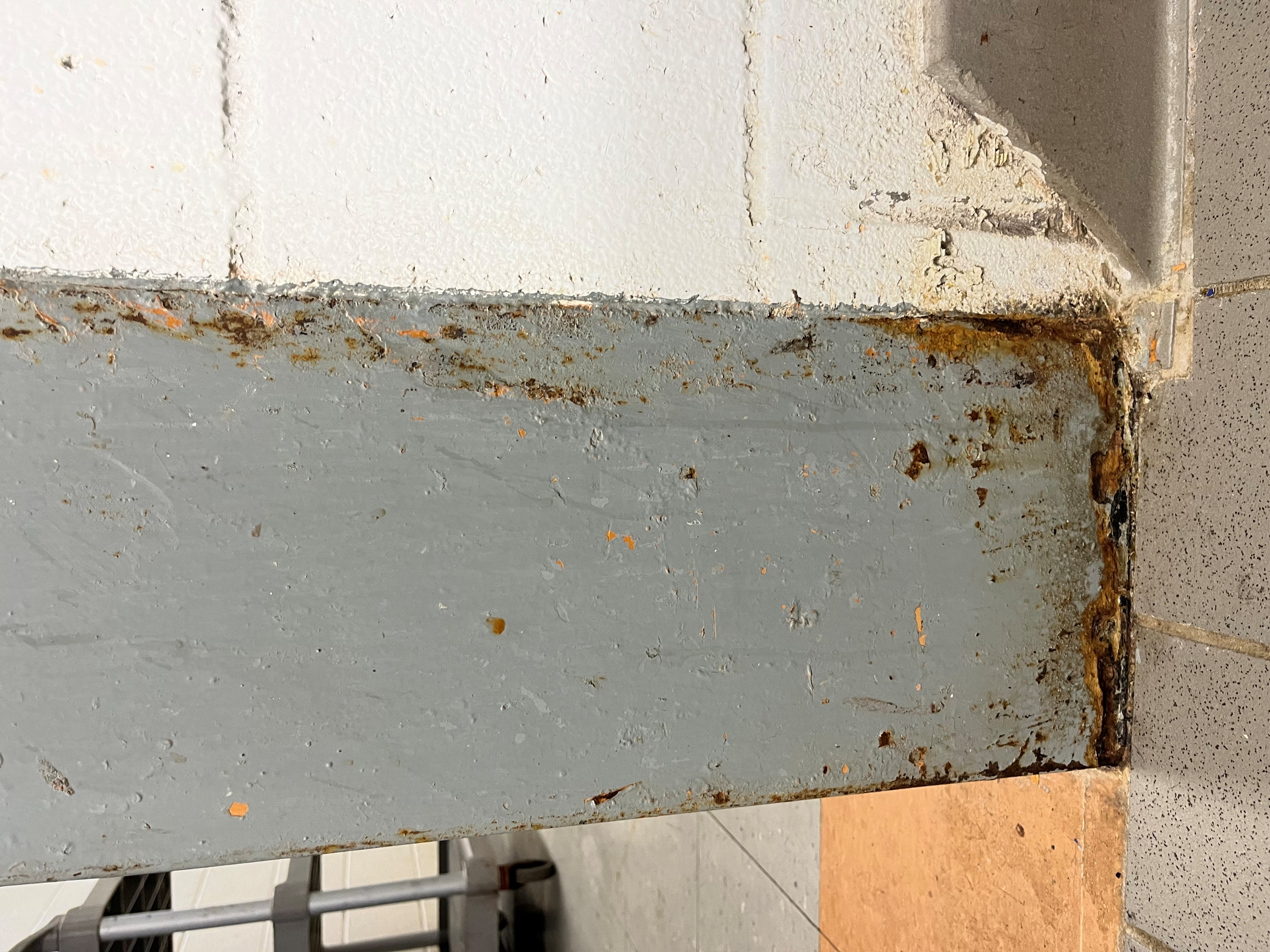 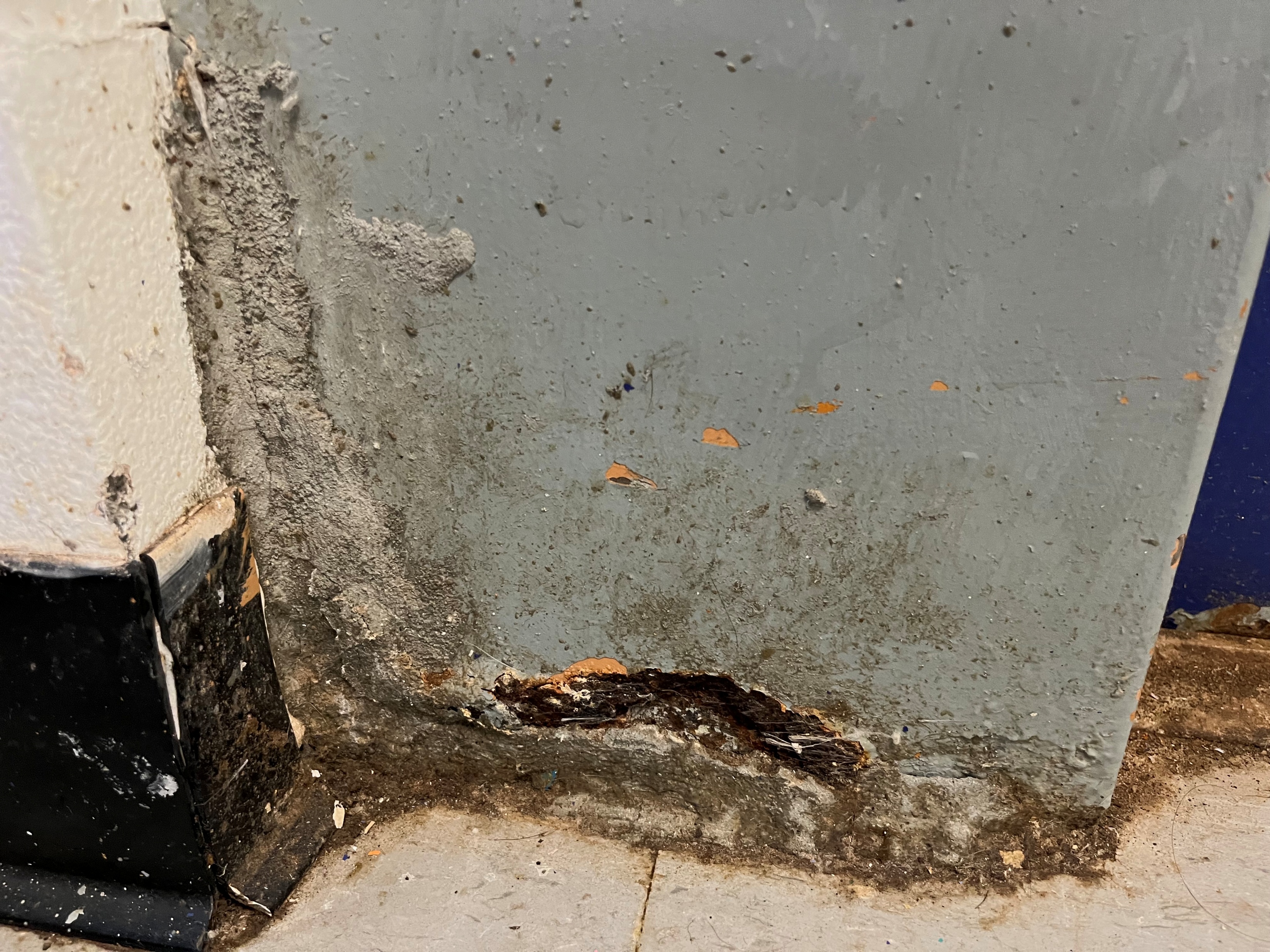 CELL DOOR FRAME

To be repaired
PLUMBING

Aging plumbing to be replaced / upgraded.
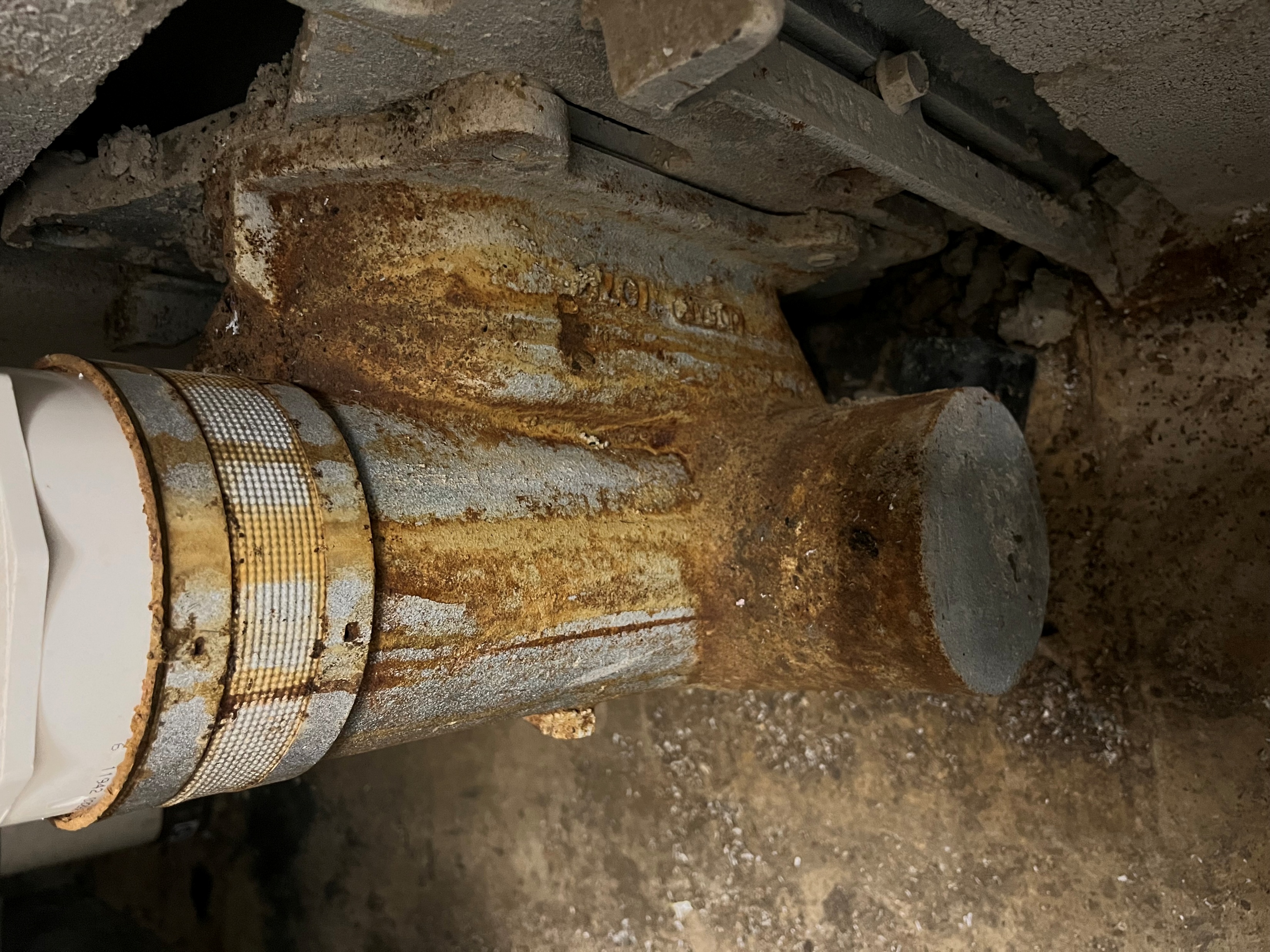 PLUMBING

Aging plumbing to be replaced / upgraded.
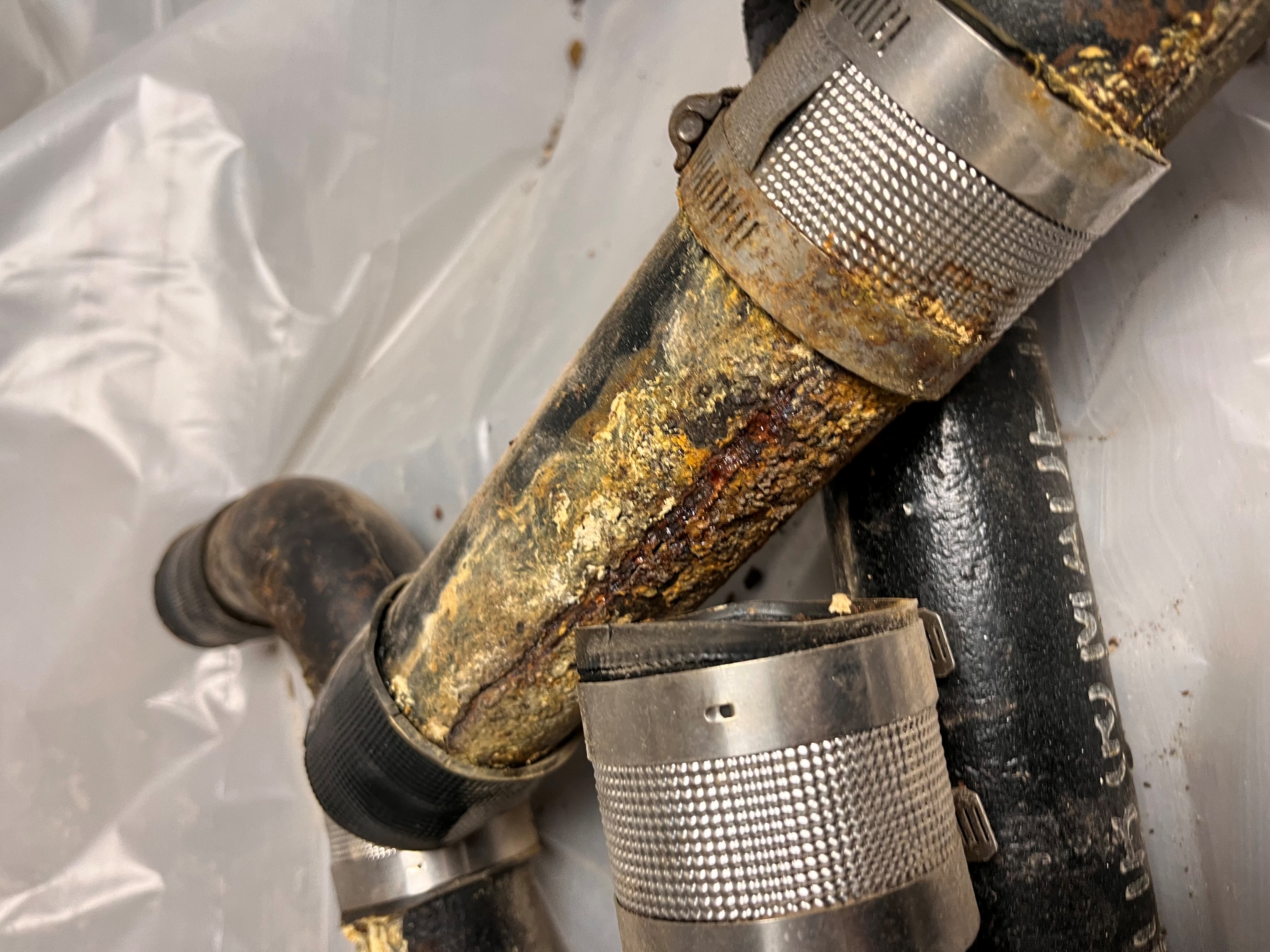 PLUMBING

Aging plumbing to be replaced / upgraded.
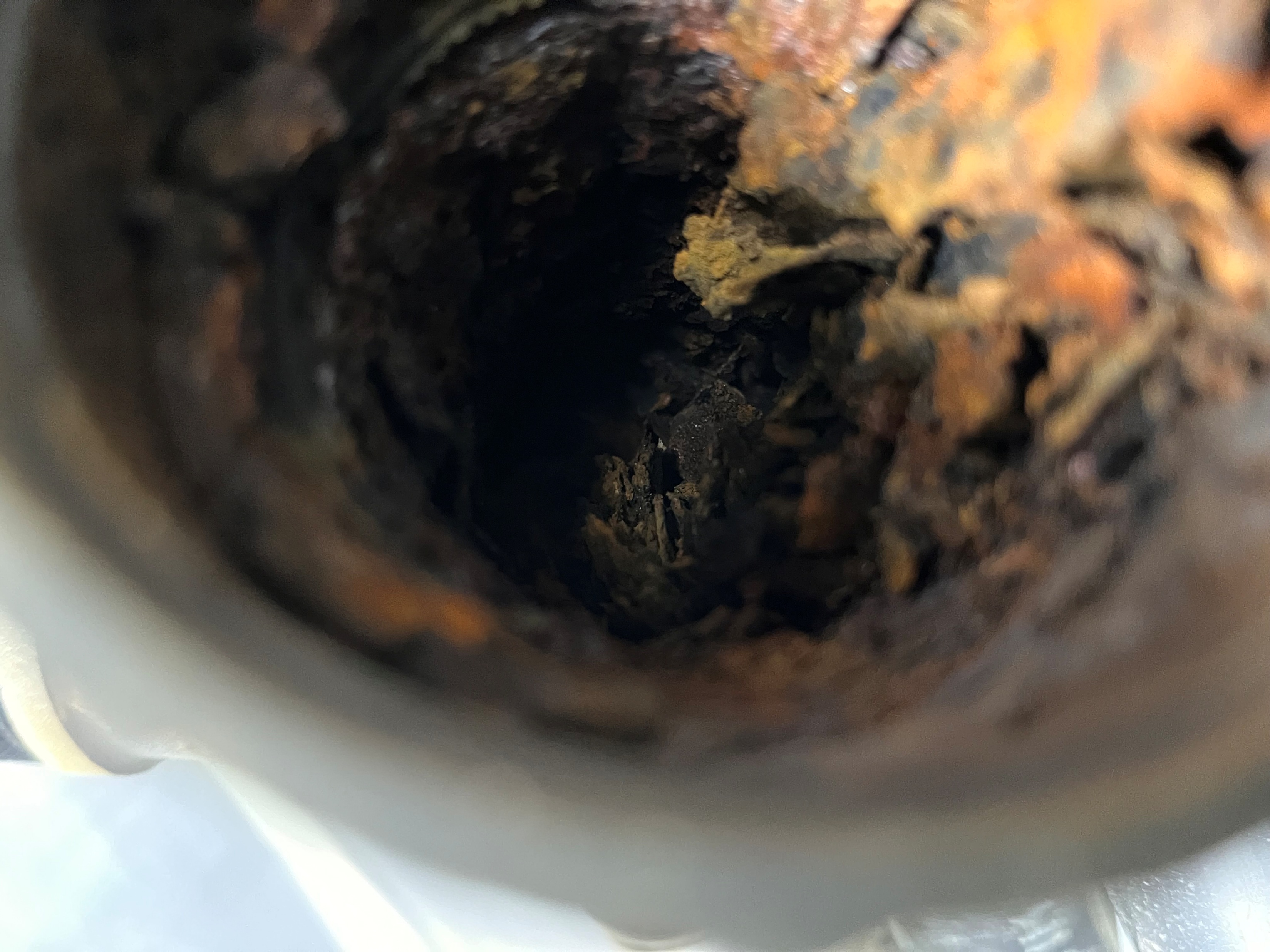 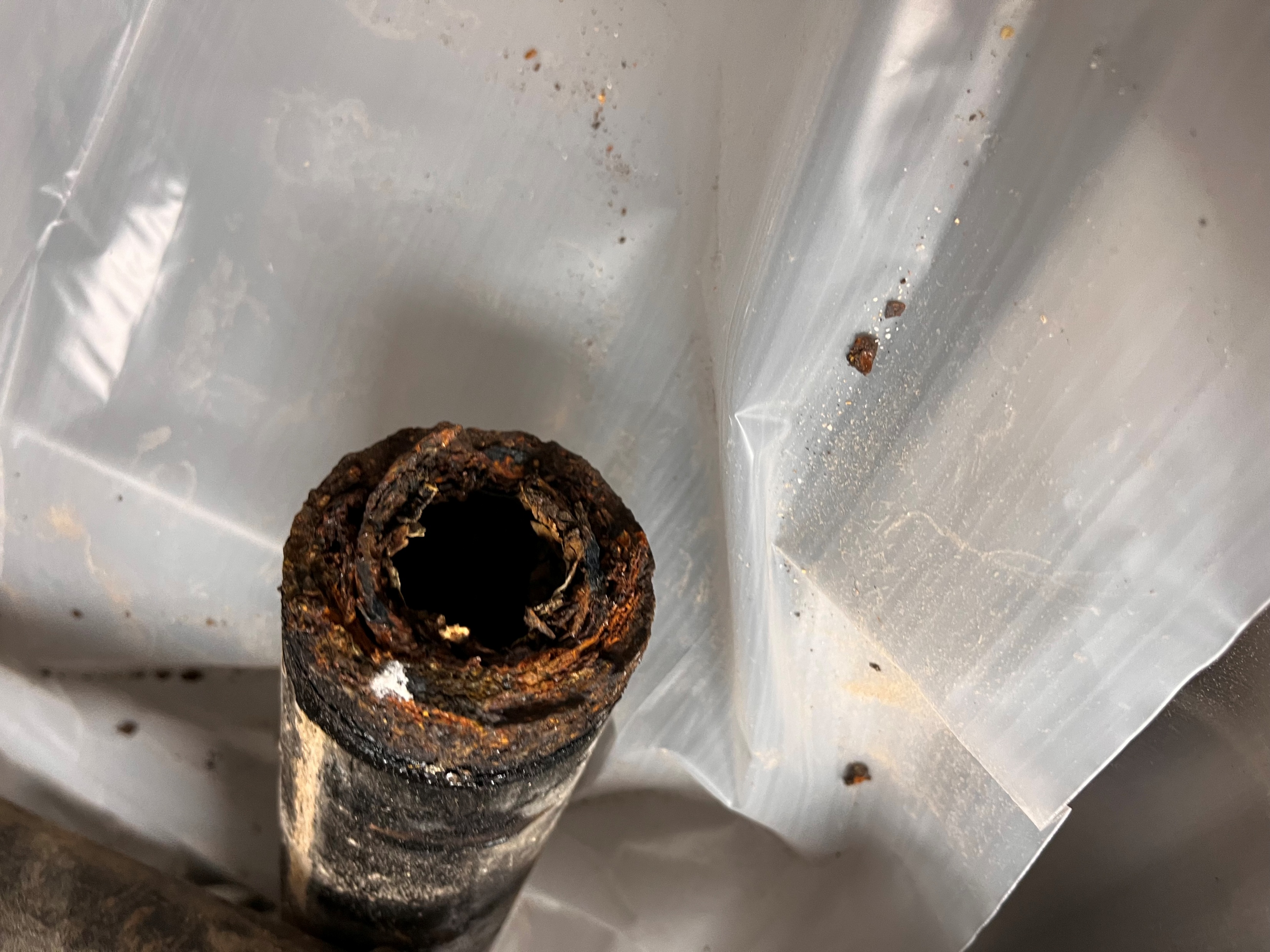 PLUMBING

Aging plumbing to be replaced / upgraded.
FINANCING OVERVIEW
Presented by Specialized Public Finance Inc.
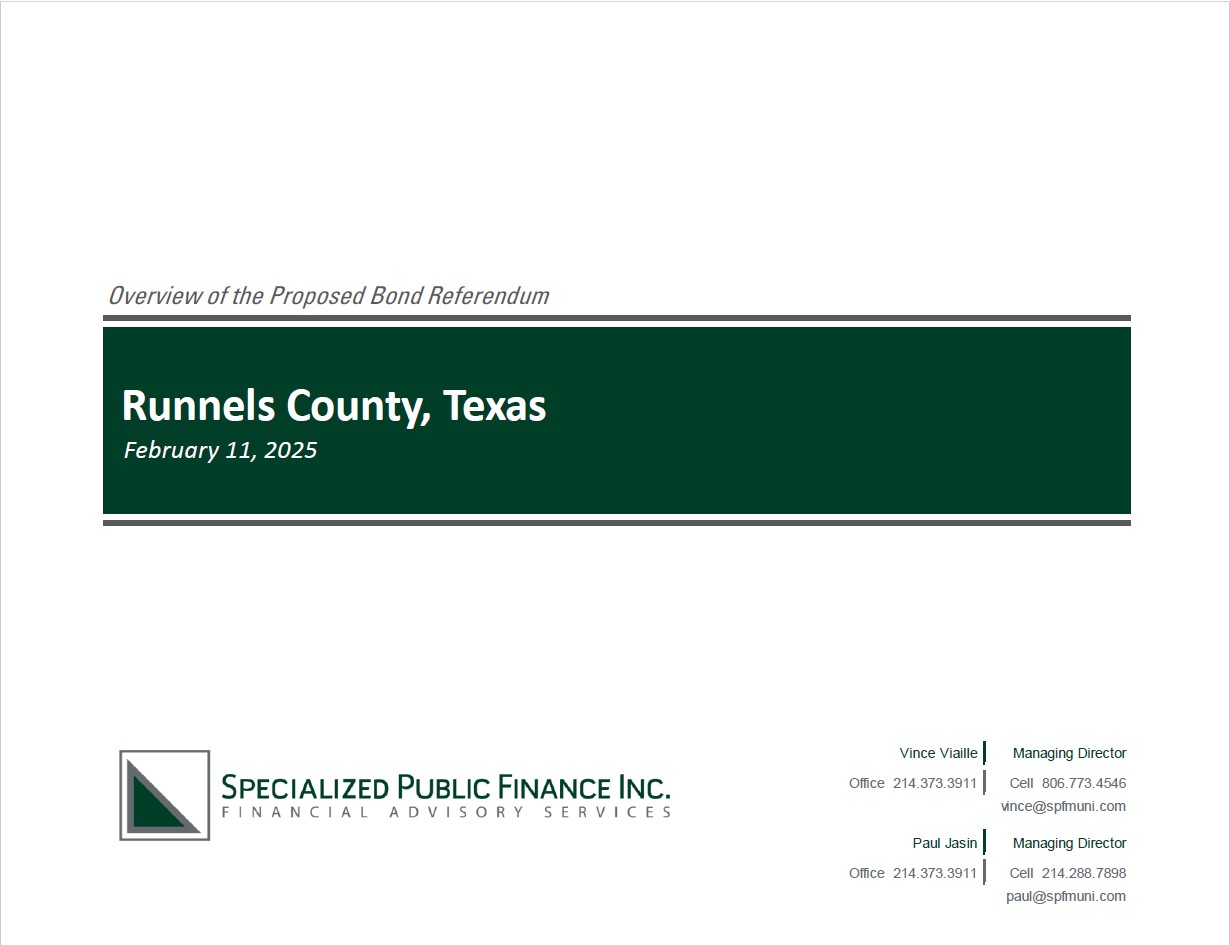 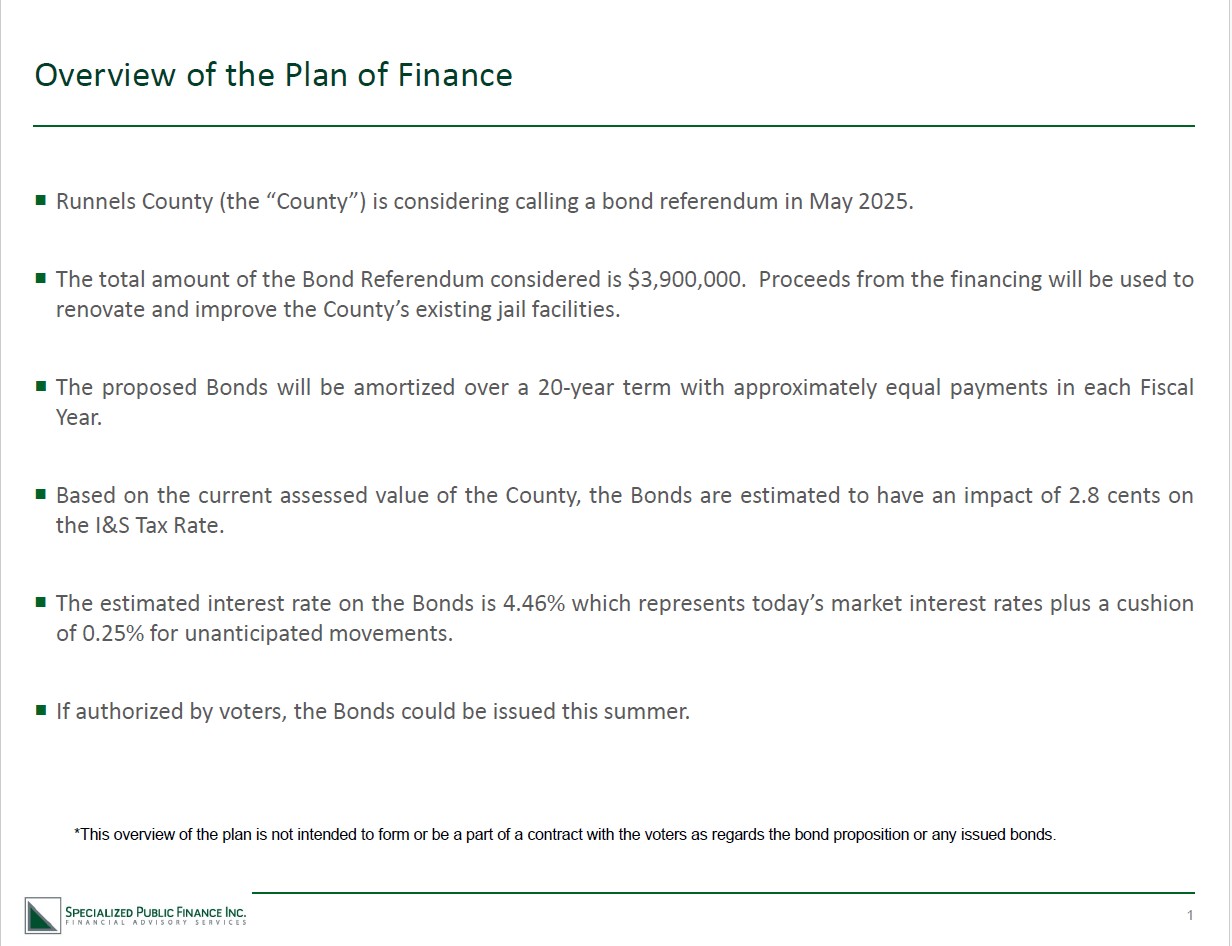 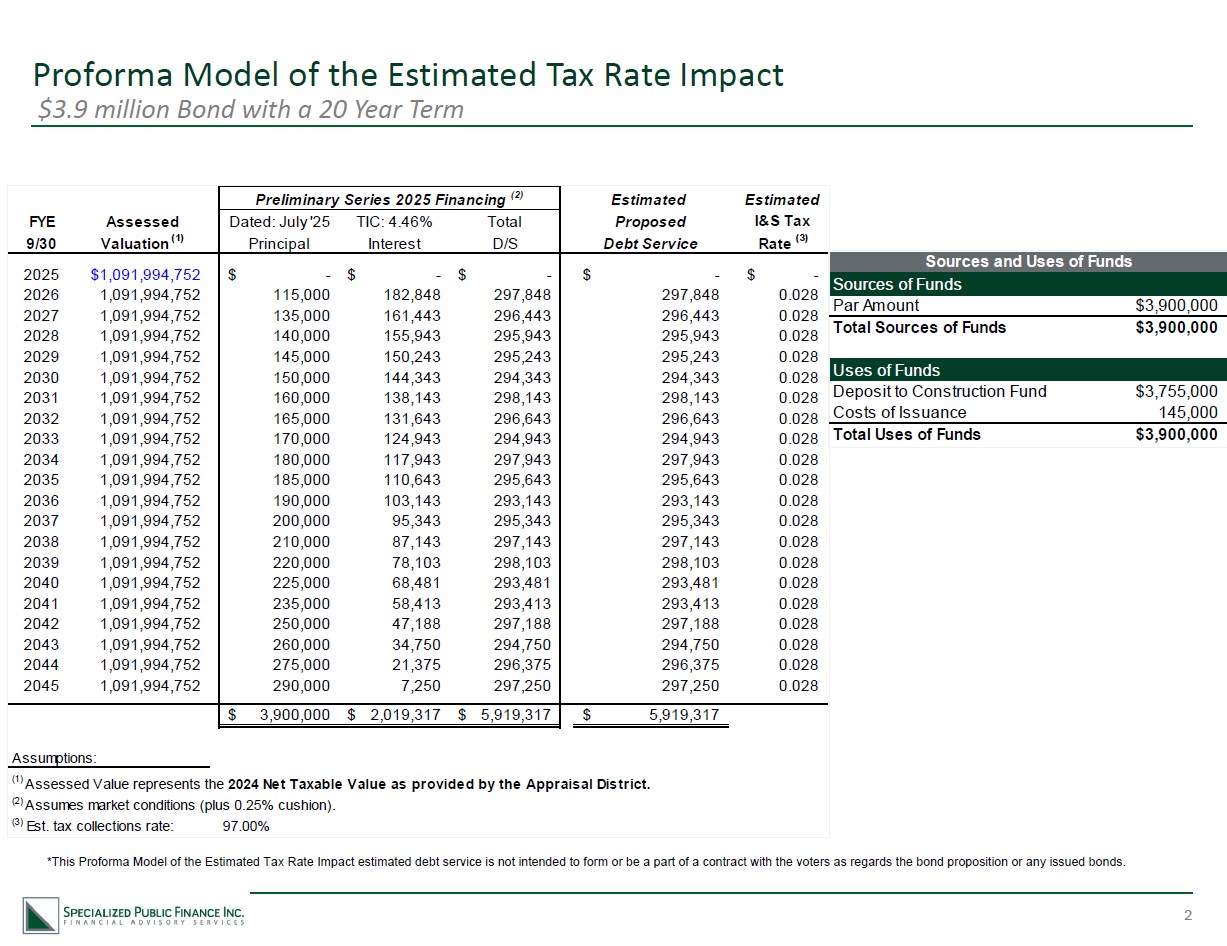 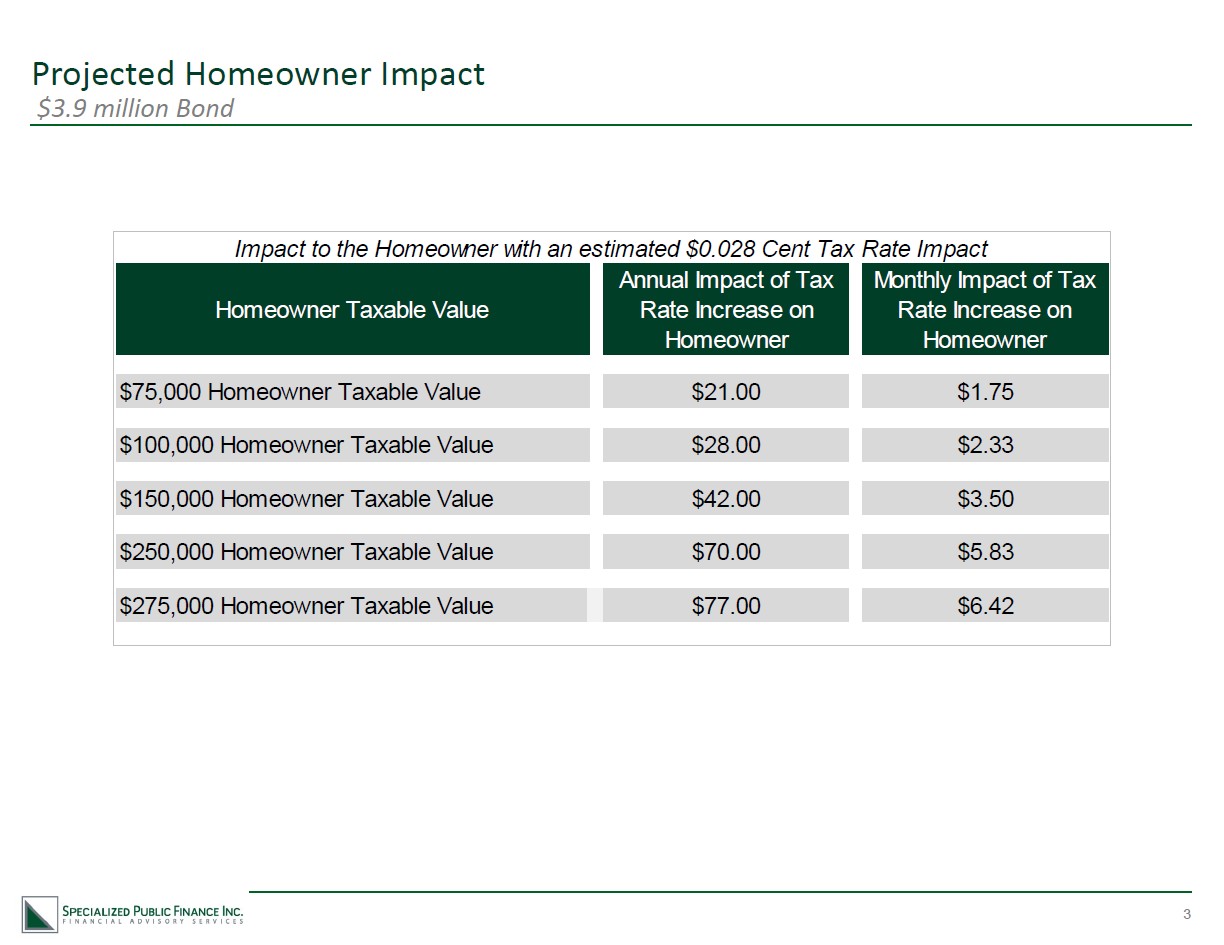 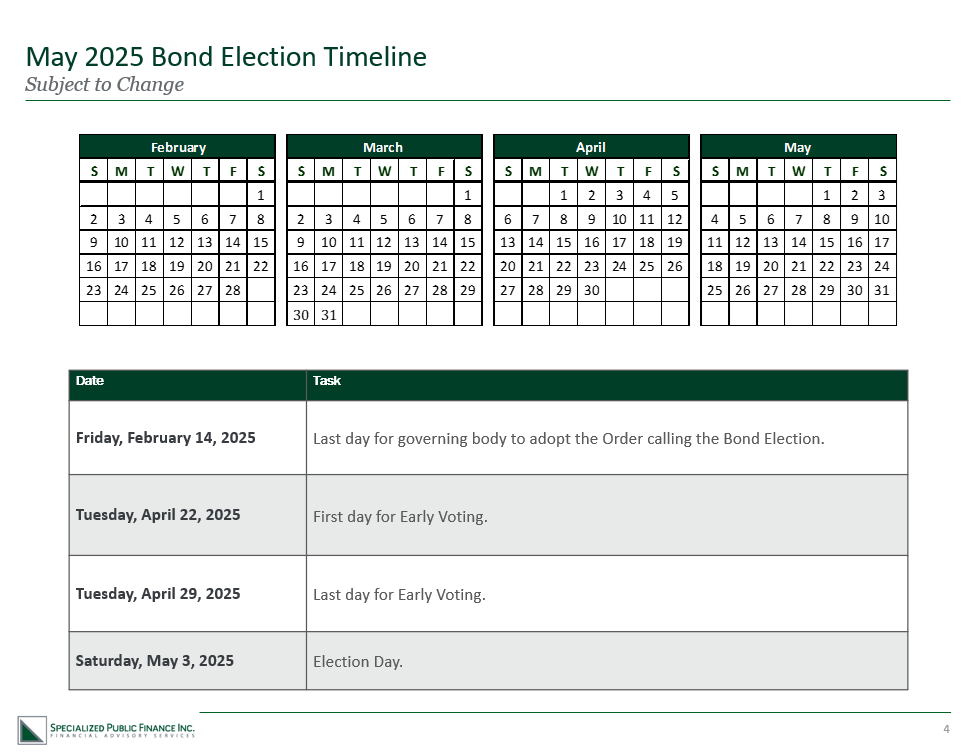 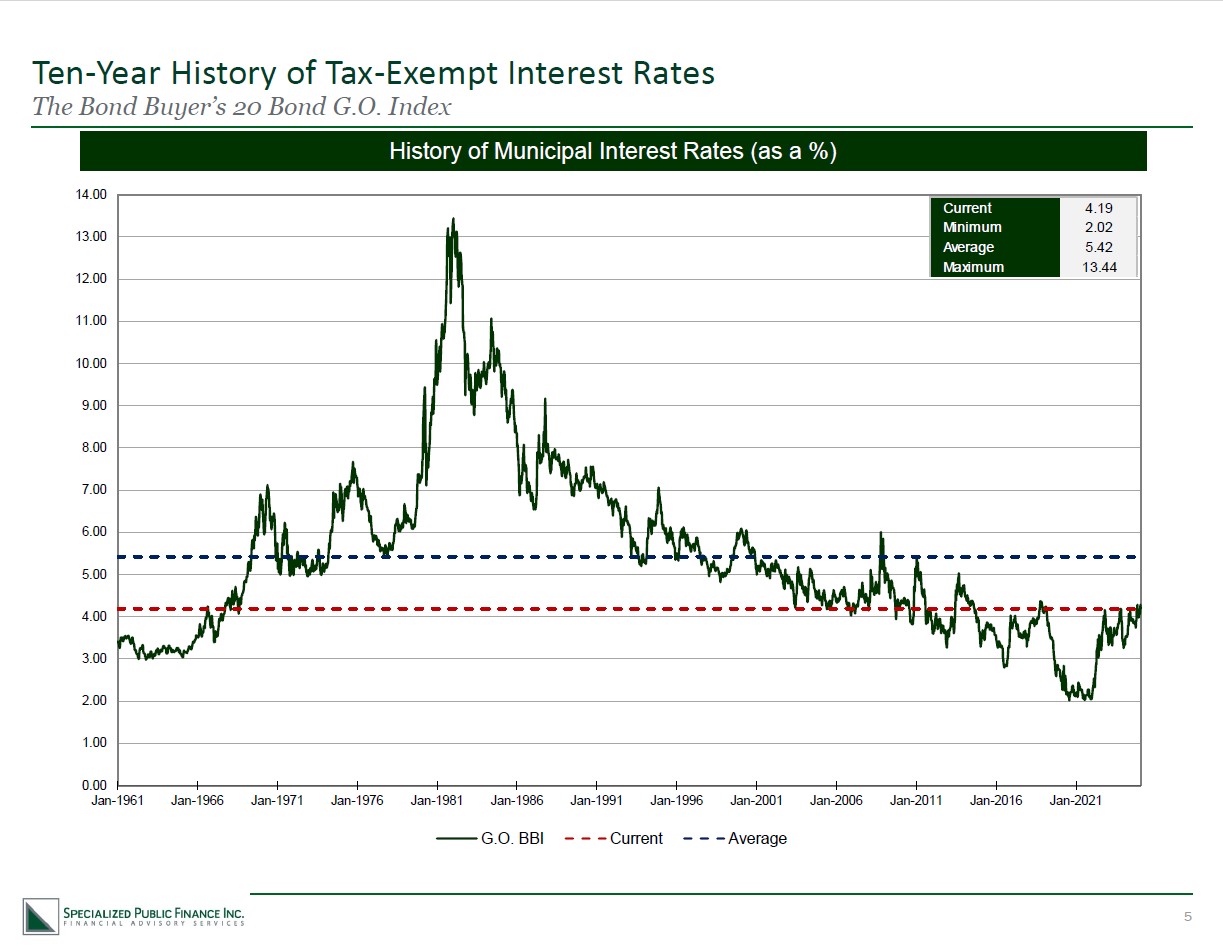 Early Voting beginsTuesday, April 22, 2025

Election DaySaturday, May 3, 2025
Runnels CountyJail Repairs / Bond Election
Questions and Answers
Runnels CountyJail Repairs / Bond Election
Election Day – Saturday, May 3, 2025